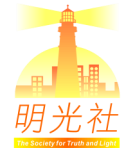 同性戀
關注生命倫理　正視社會歪風
1997年5月成立
三大關注範疇：
傳媒
社會倫理
性文化
「...在這彎曲悖謬的世代，作　神無瑕疵的兒女。你們顯在這世代中，好像明光照耀，將生命的道表明出來...」               腓立比書二：15-16
2
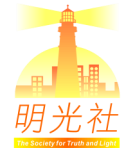 向左揀                向右揀
正確？
錯誤？
Q:一般來說，同性戀者的數目佔人口十分之一
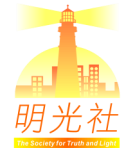 一般來說，同性戀者的數目佔人口十分之一 ?
錯
百分之二至四是同性戀者
美國學者：金賽的研究，但有很多漏洞，例如研究對象是監獄的性罪犯  「十分之一」的結論並不可靠
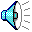 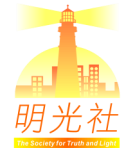 向左揀                向右揀
正確？
錯誤？
Q:傾慕同性的人，經常想與對方在一起，就是有同性戀傾向
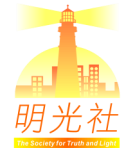 傾慕同性的人，經常想與對方在一起，就是有同性戀傾向 ?
錯
有些少年人(尤其在女校或男校)曾懷疑自己是否同性戀
性傾向：「性和愛」持續受某一性別或形式吸引和感到渴求
若只是想進一步認識對方，親近對方應該不是有同性戀傾向
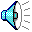 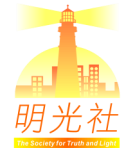 傾慕同性的人，經常想與對方在一起，就是有同性戀傾向 ?
不少青少年，在成長期對性傾向感到困惑
毋須急於決定自己的性傾向
與成熟可信任的人傾談
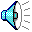 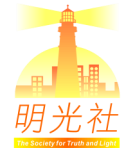 向左揀                向右揀
正確？
錯誤？
Q:有同性戀傾向既人，不等如就係同性戀者
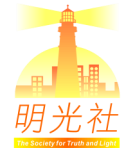 有同性戀傾向既人，不等如就係同性戀者 ?
對
同性戀者以同性戀作為身分，喜歡過同性戀的生活方式，甚至有同性性關係
有同性戀傾向，不一定要做同性戀者
謹慎面對自己的決定
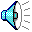 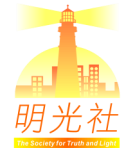 向左揀                向右揀
正確？
錯誤？
Q:男同性戀者，就一定係「乸乸」地，講野陰聲細氣。女同性戀者，就實係”Tomboy”打扮，勁粗豪果隻
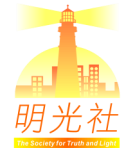 男同性戀者，就一定係”乸乸”地，講野陰聲細氣。女同性戀者，就實係”Tomboy”打扮，勁粗豪果隻
錯
同性戀不可單憑衣著打扮或言行來斷定
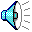 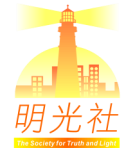 向左揀                向右揀
正確？
錯誤？
Q:性傾向係有可能改變既，佢係gay(男同性戀者)，唔等如一世鍾意男人，Lesbian(女同性戀者)都係
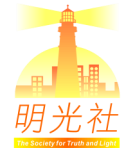 性傾向係有可能改變既，佢係gay(男同性戀者)，唔等如一世鍾意男人，Lesbian(女同性戀者)都係 ?
對
不少研究與心理治療個案指出，性傾向是有可能改變的
美國國家同性戀研究及治療協會：860個決心改變同性戀傾向的人士，大多數能改變
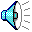 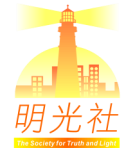 性傾向係有可能改變既，佢係gay(男同性戀者)，唔等如一世鍾意男人，Lesbian(女同性戀者)都係 ?
前美國精神病學會主席Robert Spitzer過往認為性傾向不可改變但經研究後，改變看法
三至五年的專業心理輔導
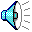 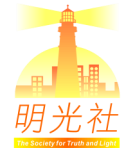 向左揀                向右揀
正確？
錯誤？
Q:現在已經有科學研究證明同性戀係天生
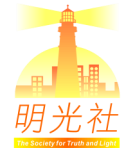 現在已經有科學研究證明同性戀係天生 ?
錯
不同學者研究大腦組織、同卵孿生兒與遺傳基因
但研究方法有漏洞，未能證實同性戀是天生
心理輔導個案，前同性戀者剖白，顯示與個人童年不愉快經歷，或與父母關係疏離有關
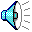 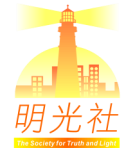 向左揀                向右揀
正確？
錯誤？
Q:男同性戀者感染愛滋病的比率，較異性戀者高
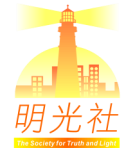 男同性戀者感染愛滋病的比率，較異性戀者高 ?
對
一般來說，男同性戀者濫交情況較普遍
肛交，高危性行為，易傳染愛滋病或其他經體液傳染的病
衛生署統計，截至2004年3月本港累積2311人受感染。異性性接觸約1200人；同性性接觸約440人
按同性戀者佔人口百分之二到四計算比一般人高約8-16倍
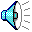 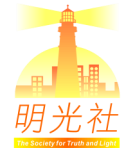 2018年第3季愛滋病流行情況一覽
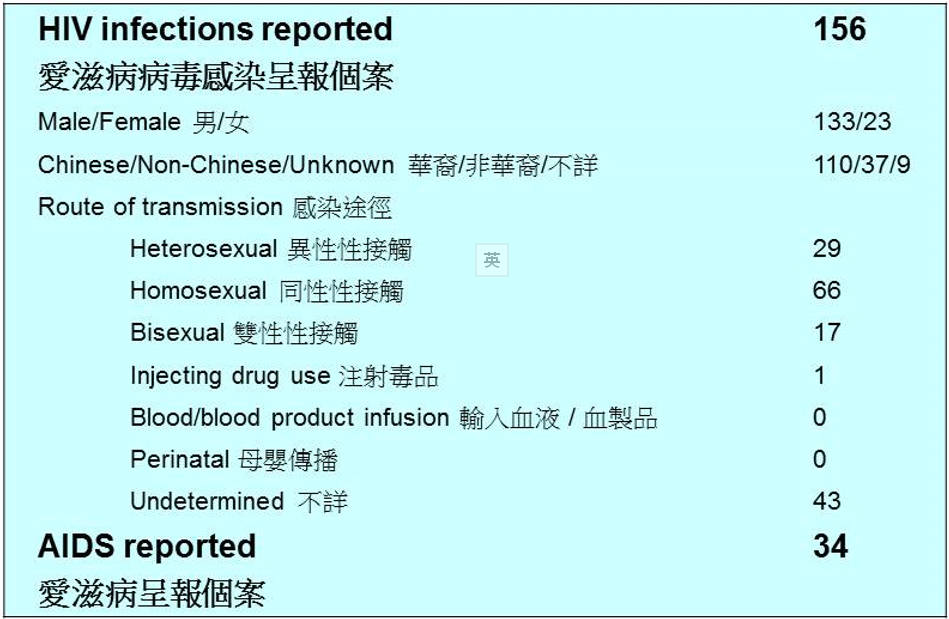 * 請在衞生署衞生防護中心網頁獲取每季最新數字
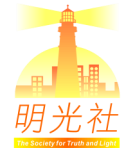 男同性戀者感染愛滋病的比率，較異性戀者高 ?
近年，美國、台灣等地研究發現，男同性戀者感染愛滋病比率偏高
衛生署發現，近年25歲以下新增個案中，近半是因男性同性性交而感染將年輕男同性戀者與雙性戀者，列入「特別關注」的高危類別
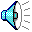 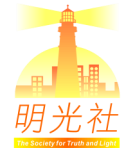 同性戀的形成後天的心理因素
專訪精神科醫生
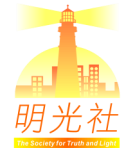 完整版
https://drive.google.com/open?id=1A0lskHxCCjq3bLx3F7whR7HxD3AfXKiO
濃縮版
https://drive.google.com/open?id=16ATRP6fKRFoyv91GCLIK0Lkd58dIb7Vz
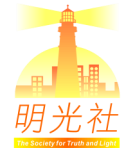 認識同性戀的資源
網站：www.christianmentalhealth.com
              www.truth-light.org.hk
              http://www.newcreationhk.org/ 

書籍：《同性戀的真相》   天道書樓出版《同性戀全面睇》   明光社出版《破碎形象》            突破出版社出版《恢復真我》          中信出版社出版
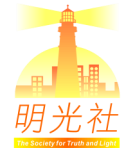 爭議議題大激辯！
「反對同性戀行為，就是歧視同性戀者」
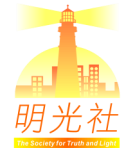 反對同性戀行為，就是歧視同性戀者？
歧視一個容易被人濫用及混淆的概念
反對並不就是歧視
反對：表達看法和立場
歧視：對人不合理的仇視及對待
例如戒賭輔導機構，反對賭博，但不歧視賭博的人，反而樂意幫助受賭博困擾的人
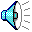 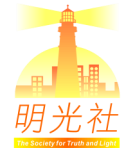 反對同性戀行為，不一定是無根據的，他們一般認為：違反自然秩序、破壞一夫一妻的婚姻價值、違反性道德等等
若說反對就等如歧視……最終只是鼓吹是非不分！
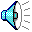 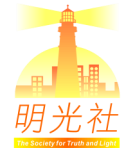 大激辯！
同性婚姻應該合法化
跟據香港現行法律，只有一男一女才可結婚，同性之間是不能結婚的。有同性戀者極力爭取
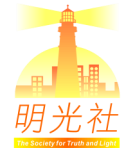 大激辯！
同性婚姻應該合法化
「兩個同性戀者真心相愛，又沒有傷害別人，他們應該得到平等對待，有結婚的自由及權利！」
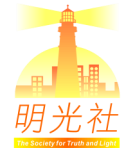 複雜的議題
自1991年香港通過「同性戀非刑事法」
同性戀者是有自由發展戀愛關係
但若要再進一步，立法結婚，問題變得複雜，要有更仔細的思考
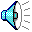 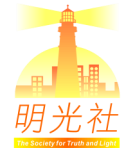 骨牌效應？
同性婚姻合法化，一男一女婚姻制度受破壞後會否造成道德上的骨牌效應？
若同性婚姻可以合法，日後理應包二奶、亂倫、多人結婚也有權合法化！
真心相愛並非就是一切！
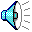 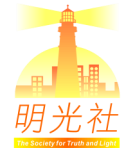 外國實例
荷蘭有激進組織，爭取同性婚姻合法化後揚言，下一步爭取3人結婚！
加拿大，通過同性婚姻後，一位女士要求：與心愛的狗註冊結婚
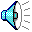 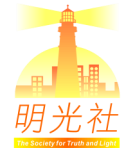 法律精神
法律其中一個精神：鼓勵及肯定對社會有益的活動
一男一女結婚，可生育兒女
同性戀和異性戀有別，亦有道德上爭議，是否值得合法加以鼓勵和肯定？
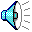 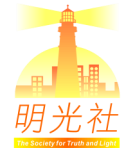 有關領養
領養子女的問題
一男一女父母的家庭小孩成長的理想地方
若改為兩個爸爸或媽媽，對孩子會有甚麼影響呢？
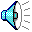 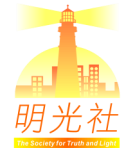 教育問題
日後小學教科書，要列明：我的家有爸爸媽媽，也可有爸爸爸爸；也可有媽媽媽媽？？
外國實例，老師必須教授關於同性戀家庭，否則可能被控告歧視同性戀家庭
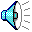 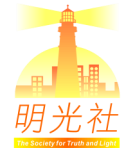 必須思考清楚
不應簡單地只憑真心相愛，或平等自由
便將同性婚姻合法化
貿貿然改變一男一女的婚姻制度
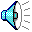 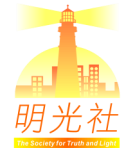 若我的朋友是同性戀者…
不需反應過敏
   反應太大可能令對方感到被拒絕，可以將他當作一般人看待，表達個人的接納，建立信任關係。

尊重對方私隱
   不要到處宣揚，除非對方對你或其他人造成滋擾
   或傷害，否則必須尊重他的私隱。
   到處「爆料」，不但破壞他對你的信任，更可能
   令他變得退縮，或憤世嫉俗。
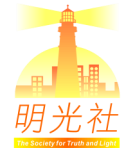 若我的朋友是同性戀者…
不要人云亦云
    應透過可信的書本、網站等對同性戀有正確認識，並可鼓勵對方這樣做。別隨便輕信潮流、傳媒裡有關同性戀的資訊。
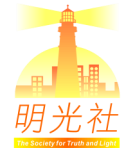 若我的朋友是同性戀者…
尋求適當協助
    他說自己是同性戀者，會否出於他對同性戀有誤解？他對這身分感到開心嗎？他是否真的希望過同性戀的生活？

    若對方覺得有需要，又願意的話，可鼓勵他接觸專業的輔導機構：
   - 浸會愛群社會服務處      3413 1556- 突破機構                          2377 8511- 中華基督教青年會          2783 3360
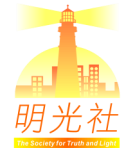 若我的朋友是同性戀者…
尊重不等如認同
   須小心將「人」和「事」分開，接納的意思是接納那個「人」，並非指要認同、肯定他的一切行為。
版權屬明光社所有
All rights reserved
http://www.truth-light.org.hk
[Speaker Notes: 明光社]
注意：基於版權關係，此教材只作非牟利教育用途！
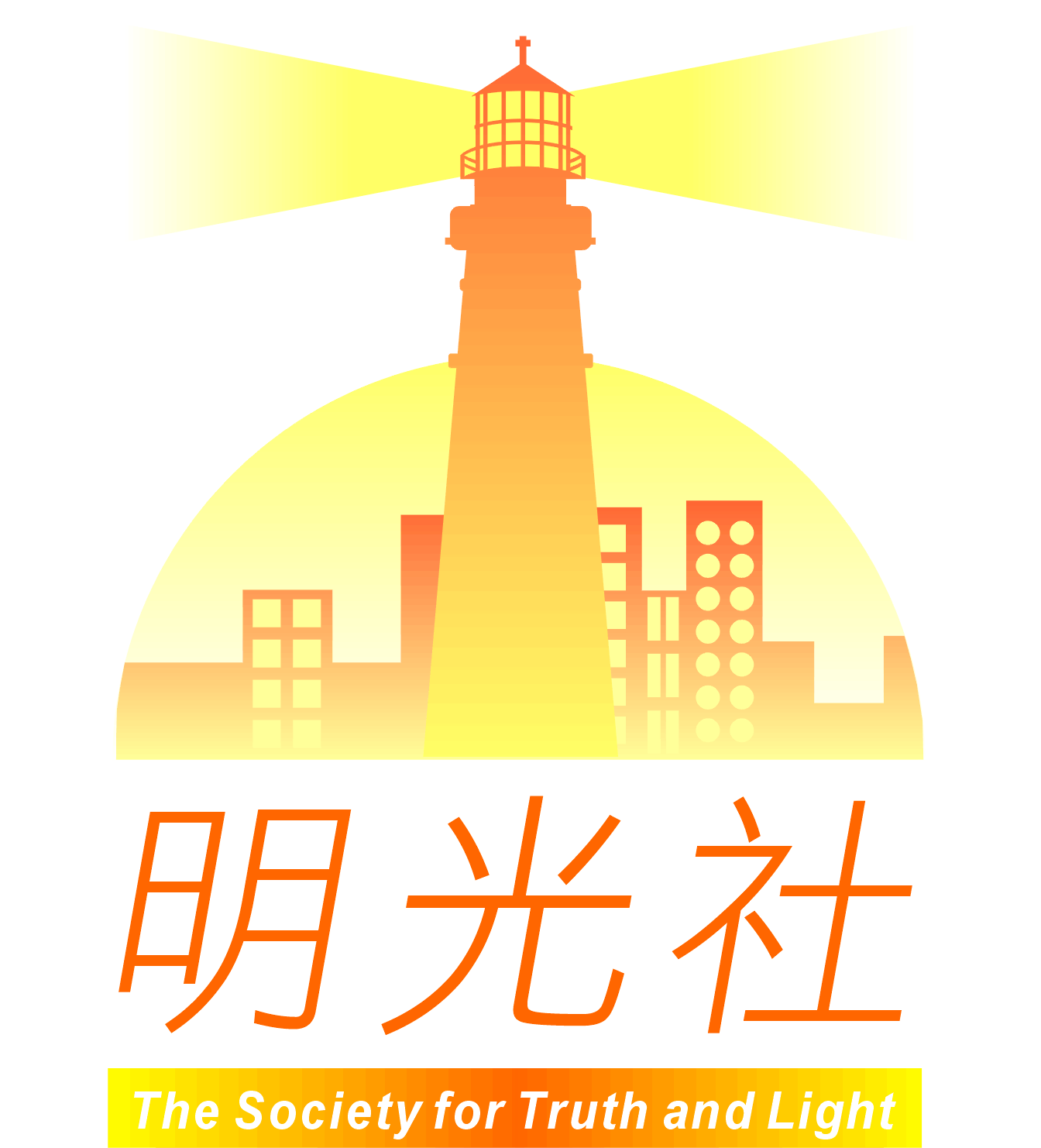 明光社網站
http://www.truth-light.org.hk



明光社FB專頁
http://www.facebook.com/Soc.of.TruthLight
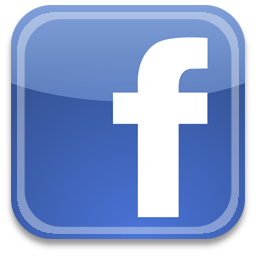 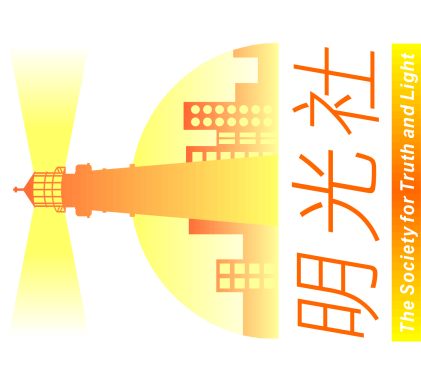